Figure 2. Electrophysiological recording of single-pulse photo- and forelimb stimulation in the somatosensory cortex as ...
Cereb Cortex, Volume 24, Issue 11, November 2014, Pages 2908–2919, https://doi.org/10.1093/cercor/bht147
The content of this slide may be subject to copyright: please see the slide notes for details.
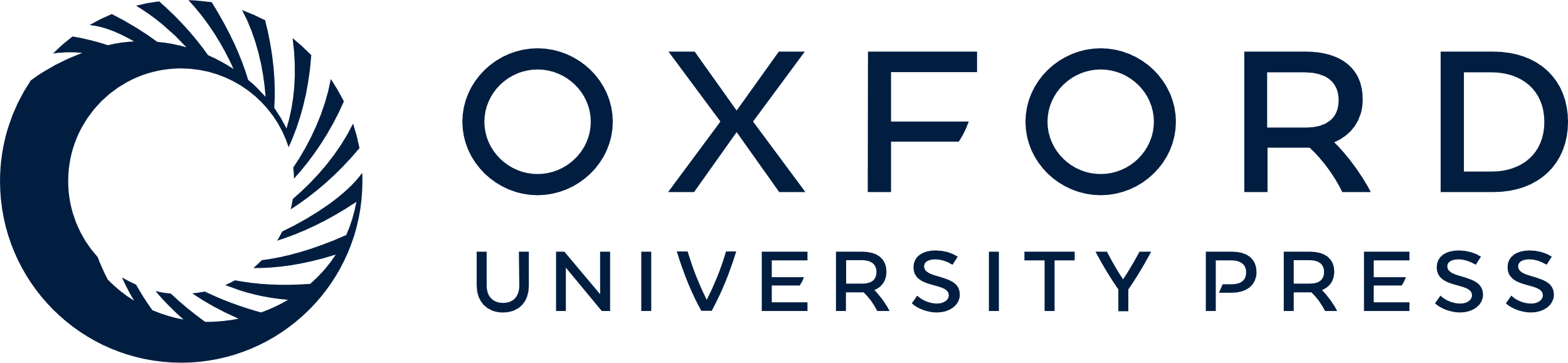 [Speaker Notes: Figure 2. Electrophysiological recording of single-pulse photo- and forelimb stimulation in the somatosensory cortex as a function of depth for Experiment 1. (A) Average CSD calculated for single-pulse forelimb stimulation (1.5 mA, 0.5 ms) and single-pulse photo-stimulation (30, 10, and 2 ms at 1 mW). (B) The average time-to-first spike was measured after photo-stimulation onset as a function of depth for 3 photo-stimulation parameters (30 and 10 ms at 1 mW and 10 ms at 0.25 mW; left axis) and forelimb stimulation (right axis). Specifically, the average time-to-first spike for forelimb stimulation was observed 8.3 ms after stimulation onset at a depth of 346 µm (upper range of Layer 4) and it rapidly followed at 2 neighboring depth locations, on average 8.4 ms at 260 µm (Layers 2–3) and 9.4 ms at 433 µm (Layer 4), and continued to deeper locations between 10 and 13 ms (Layers 5 and 6). For photo-stimulation (1 mW, 30 ms), the average time-to-first spike was observed 5.5 ms after stimulation onset at a depth of 520 µm (Layer 5) followed by spikes, on average, 5.7 and 5.8 ms after stimulation onset at depths of 606 (Layer 5) and 260 µm (Layers 2–3), respectively. Activity between 346 and 433 µm (Layer 4) followed shortly after and continued onto deeper layers 6–7 ms after stimulation onset. The first evoked spike was consistently observed around Layer 4 for forelimb stimulation and Layer 5 for photo-stimulation as evidenced by the small error bars at these locations. (C) Average increase in ΔMUA as a function of depth for forelimb stimulation and several photo-stimulation parameters. (D) Overall average activity for all the stimulation parameters tested in Experiment 1. Error bars denote the standard error of the means. CSD: current source density; MUA: multiunit activity; FL: forelimb.


Unless provided in the caption above, the following copyright applies to the content of this slide: © The Author 2013. Published by Oxford University Press. All rights reserved. For Permissions, please e-mail: journals.permissions@oup.com]